完了態


私は食べます。
	我  吃。
   Wǒ   chī.

私は食べました。

	我　吃了。  ‥‥完了態
   Wǒ   chīle.
　　　　　　 │
　　　　　　 └動詞の後に動態助詞“了”をつける
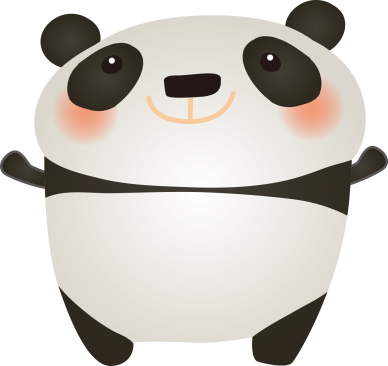 完了態の否定表現


私は食べません。
	我  不  吃。
   Wǒ   bù   chī.

私は食べませんでした。／私は食べていません。

	我　没  吃。  ‥‥完了態
   Wǒ   méi  chī.
　　　　　│
　　　　　└動詞の前に“没”または“没有”をつける
　　　　　　動詞の後に“了”はつけてはいけない　×我没吃了。
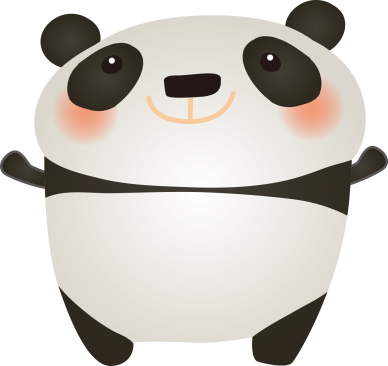 完了態に目的語がある場合

　　　　　　　　　　　　　私はご飯を食べました。

饭 我 吃了。
Fàn wǒ  chīle.
│
└目的語を動詞の前に置く　

我 吃了 一 顿 饭。
Wǒ  chīle yí  dùn fàn.
│
└目的語に連体修飾語を加える　

我 吃(了) 饭 了。
Wǒ  chī(le) fàn le.
│
└文末に“了”を加える
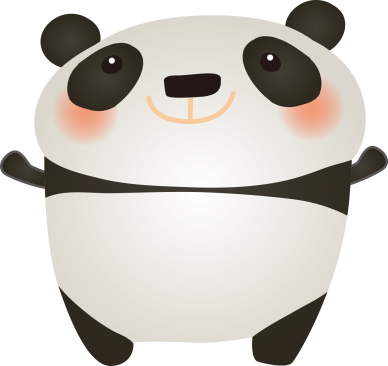 我 吃了 饭，
Wǒ chīle  fàn,
　　　　　│
「ご飯を食べたら～」
　文意が完結しない
練習問題

クラスメートに尋ねてみよう
Ｑ　あなたはお昼ご飯を食べましたか？
		你 吃(了) 午饭 了 吗？‥‥文を完結させるための“了”
	  Nǐ  chī(le)  wǔfàn le  ma?

Ａ　私はすでに食べました。
	我 已经 吃了。
     Wǒ yǐjīng chīle. 

	私はまだ食べていません。
我 还 没  吃。
　　　Wǒ  hái méi chī.
朝ご飯　早饭 zǎofàn
晩ご飯　晚饭 wǎnfàn
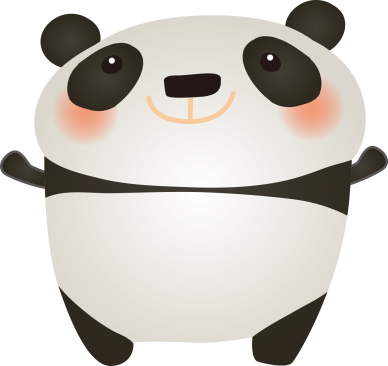